Wexford County Council Climate Action Event1st June 2023Theme 1: Agriculture
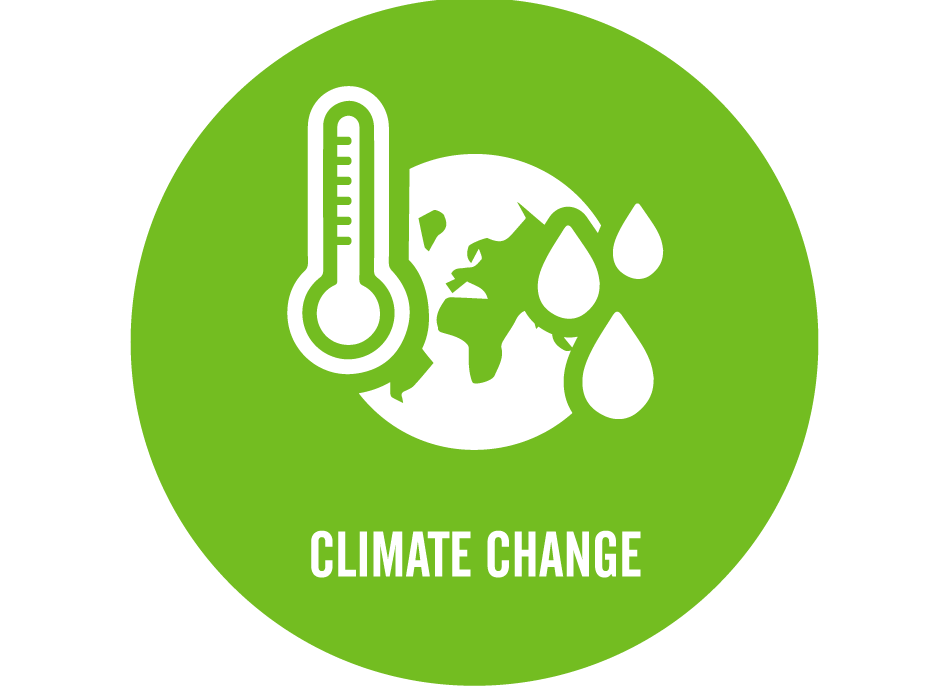 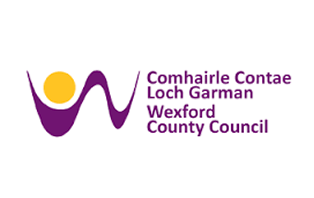 European Innovation Partnerships (EIP)‘A completely new way of responding to local challenges’
EU funding  granted for Duncannon EIP through DAFM

€721,197 (4.5 years)

Locally Led Section (Johnstown Castle)

Opportunity to design an innovative locally-led scheme for the catchment which improves water quality , protects farm incomes and
[Speaker Notes: EIP was a new source of EU funding

This project was one of the 12 successful projects to receive funding]
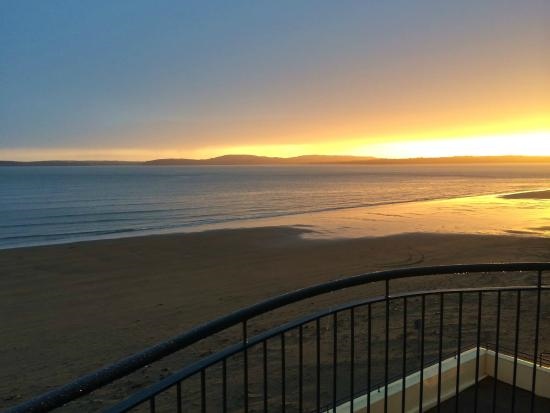 Duncannon Blue Flag Farming & Communities Scheme
Sustainably restore, protect & enhance water quality
Climate Action Co-Benefits
Develop an effective model for the future catchments
Foster positive relations between farmers and households
[Speaker Notes: The aims of the project were to

Improve & restore water Quality

Include C0-Benefits for Climate Action

Develop a model to be used in other catchments

Develop good positive relations with farmers householders businesses and communities]
[Speaker Notes: An operational working group was established to include all representatives from all stakeholders]
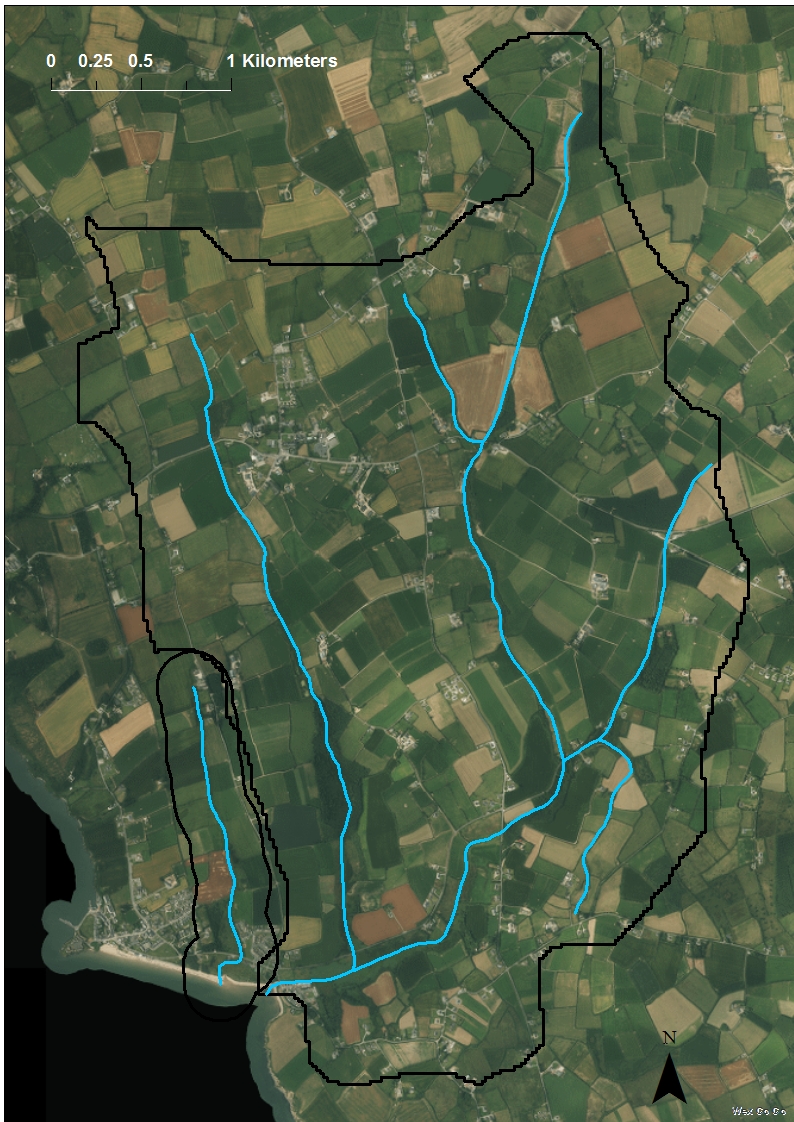 Catchment Area
1400 ha (<3500 acres)

16km watercourse
Curraghmore stream
Small stream

Farmers

Several Business’s 

Two schools & creche	

Ramsgrange village
Ramsgrange Village
Duncannon
Curraghmore Stream
Small Stream
[Speaker Notes: This is a map of the catchment area.


It is Intensive agricultural land.

A mixture of beef, dairy and tillage. 

The village of Ramsgrange is also in the catchment
There around 200 houses. 

Detailed sampling  carried out initially showed issues with elevated nitrates and phosphates in the streams aswell and the ecology is impacted.]
To date...
35 farmers 
4 dairy
8 tillage 
23 drystock
>975ha                                                                                                                                                                                                                                                                                                                                                                                                                                                                                                                                                                                                                                                                                                                                                                                                                                                                                                                                                                                                                                                                                                                                                                                                                                                                                                                                                                                                                                                                                                                                                                                                                                                                                                                                                                                                                                           
70% - GLAS
[Speaker Notes: To date we have the buy in from 35 farmers]
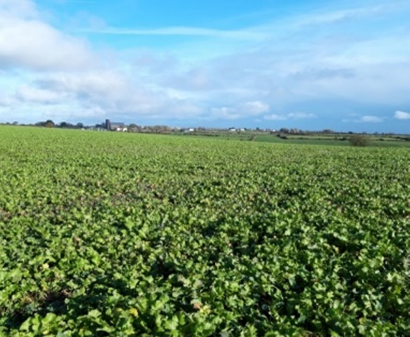 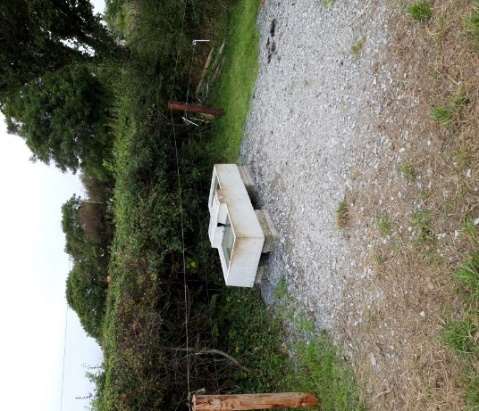 Water Protection Improvement works & Climate Action
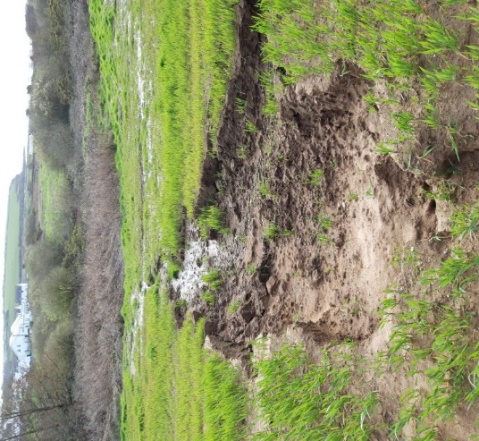 Watercourses (16km)
Drinking points 
Water troughs (20m)
Soil sampling & NMP (100%)
Buffer zones (10m)
Sediment traps
Farm roadways
Low Emission Slurry Spreading
Riparian zones (native)
Hedgerow planting
Arable Grass margins (1.2km)
Winter cover crops
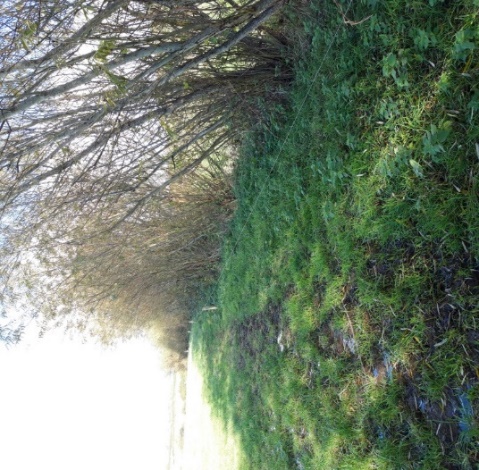 [Speaker Notes: Water quality improved

Protect & restore ecology in stream and Biodiversity

Co-Benefit of Climate Action

Improved Efficiencies on farms]
Community engagement
Local Schools
Tidy towns
Village renewal
Coastwatch
LAWPRO 
IFI
EPA


Seal Rescue Ireland
Ramsgrange Tidy Towns

National Inspection Plan
[Speaker Notes: A number of  ‘Citizen Science’ courses in Duncannon for farming/wider community over the time of project

Participants shown how to monitor the water quality of local streams 

Huge interest and enthusiasm, particularly for their own farms]
Results, return and performance
[Speaker Notes: Results indicate 

Reduction in bacteria
Climate action measures undertqaken
Improvement in ecology & Biodiversity
Compliance with Nitrates
Improved Efficiencies on farms 
Local Ownership and Appreciation of local environment]
Thank You